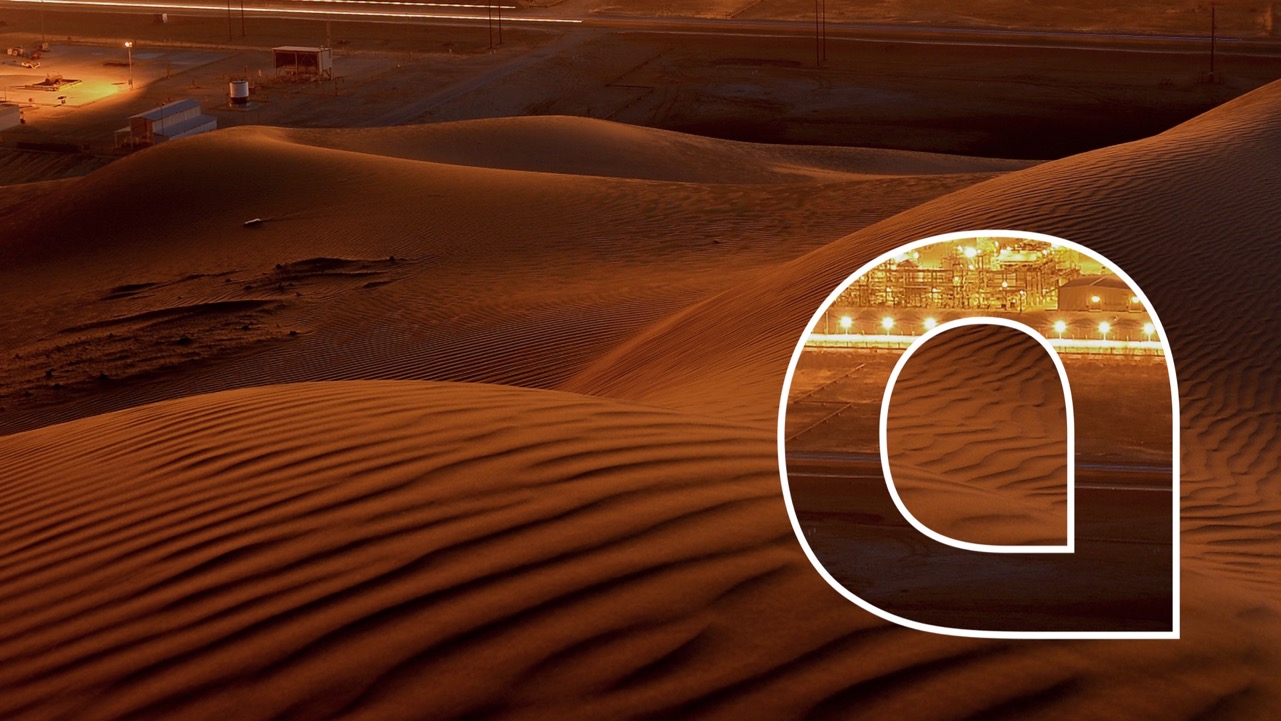 This is a high impact story slide, we use this slide selectively
This is Body Copy (16pt). On necti iumendella nus il eatio consequo bea et harit aut laccuptia volo is moditius et ium ni abo.
This is Body Copy (16pt). On necti iumendella nus il eatio consequo bea et harit aut laccuptia volo is moditius et ium ni abo.